Предложения двусоставные и  односоставные
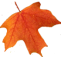 Эпиграф:
         «Поэзия Пушкин неиссякаемый             источник, который,  как  в сказке, поит «живою водою» всех, кто прикасается к нему»
А.С.Пушкин
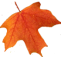 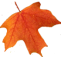 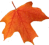 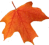 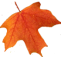 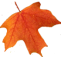 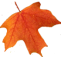 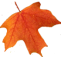 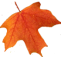 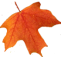 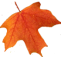 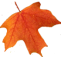 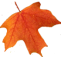 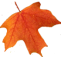 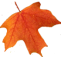 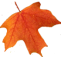 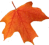 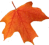 «Каждой   осенью  я расцветаю   вновь…»
Бродский И.И. «Золотая осень»
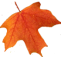 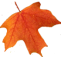 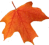 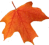 Левитан И.И. «Золотая  осень»
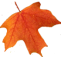 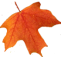 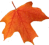 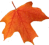 Головин А.Я. «Золотая осень»
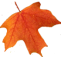 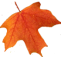 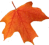 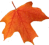 Задание.   Выразительно прочитайте строки из стихотворений    А.С.Пушкина, обозначьте грамматическую основу; определите  тип предложения.
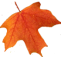 1.Зима!.. Крестьянин, торжествуя,
     На дровнях обновляет путь;
     Его лошадка, снег почуя, 
     Плетется рысью как–нибудь.
 
  2.Вот север, тучи нагоняя,
    Дохнул, завыл – и  вот сама
    Идет волшебница зима.
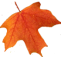 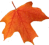 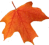 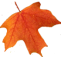 3.Во глубине сибирских руд
Храните гордое терпенье,
Не пропадёт ваш скорбный труд
И дум высокое стремленье.
 
4.Ведут ко мне коня; в раздолии открытом,
Махая гривою, он всадника несёт,         
И звонко под его блистающим копытом
Звенит промерзлый дол и трескается лёд.
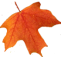 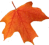 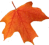 Домашнее задание:
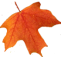 1. Выписать из повести А.С.Пушкина «Капитанская дочка» шесть двусоставных и односоставных предложений.
       2. Прочитать параграф 20.
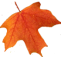 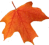 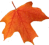